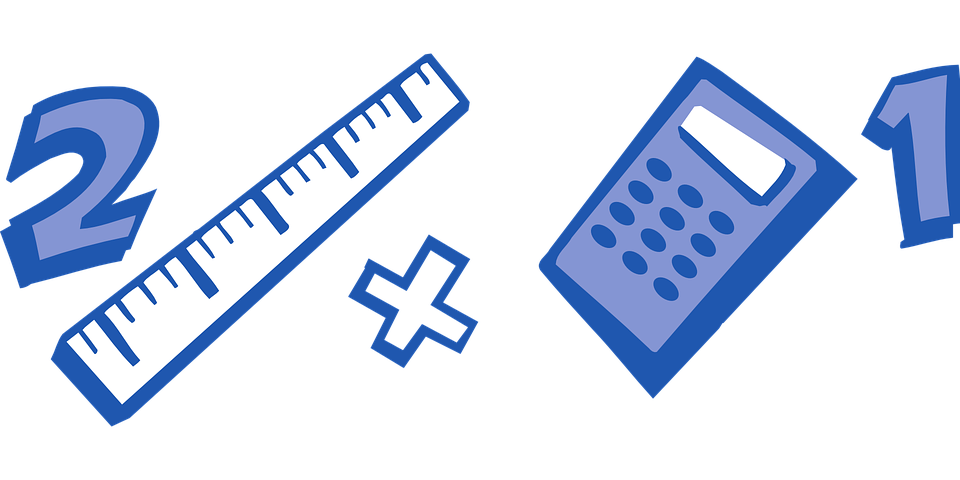 التمدد
عمل: سنتيا نينو, كاتيا حداد, مايا وردات
ما هو التمدد؟
يعني هذا أن حجم المادة يتغير بمقدار نسبي معين ثابت.
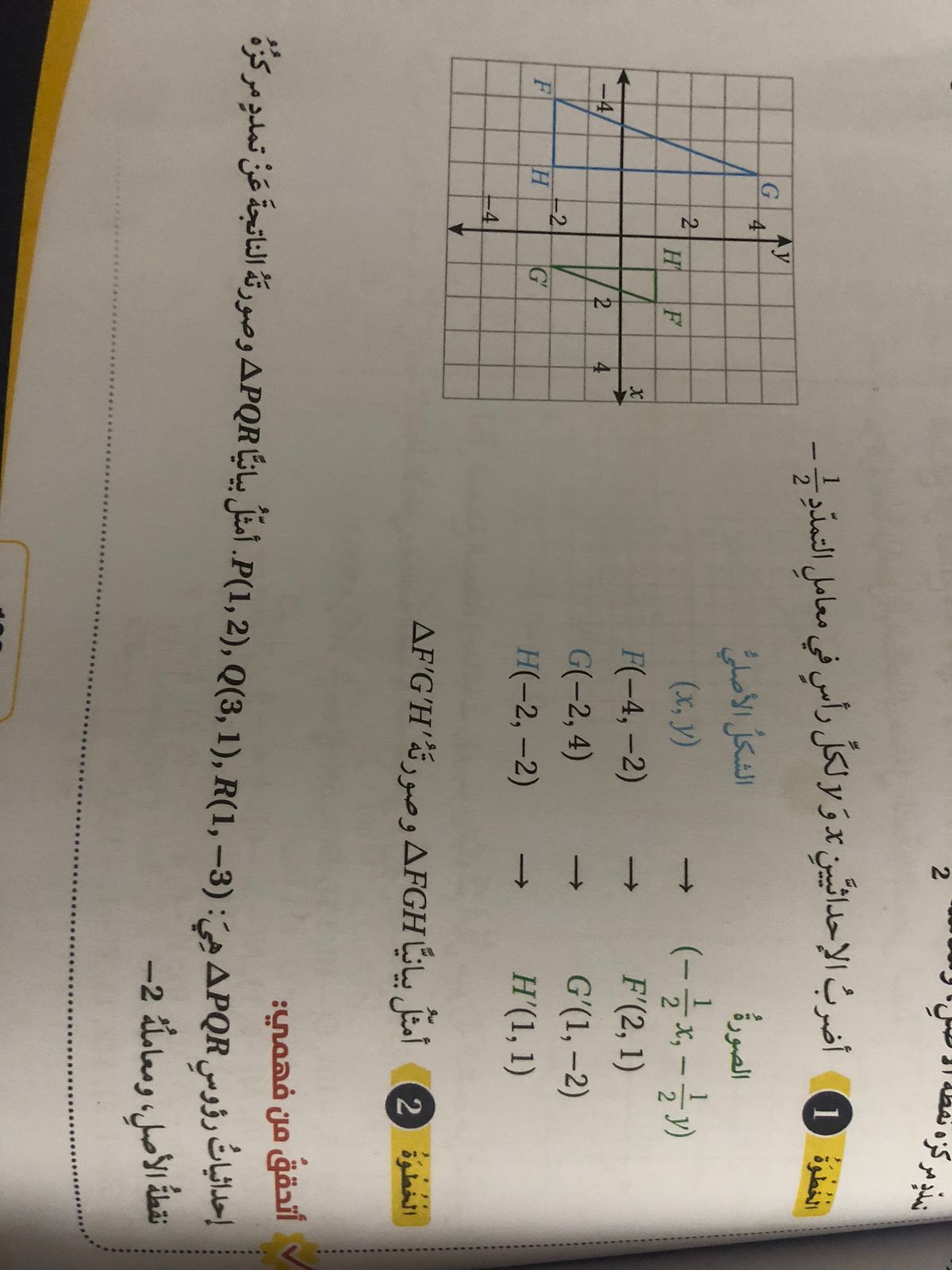 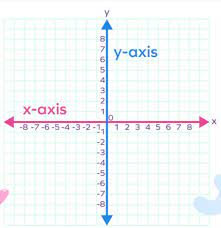 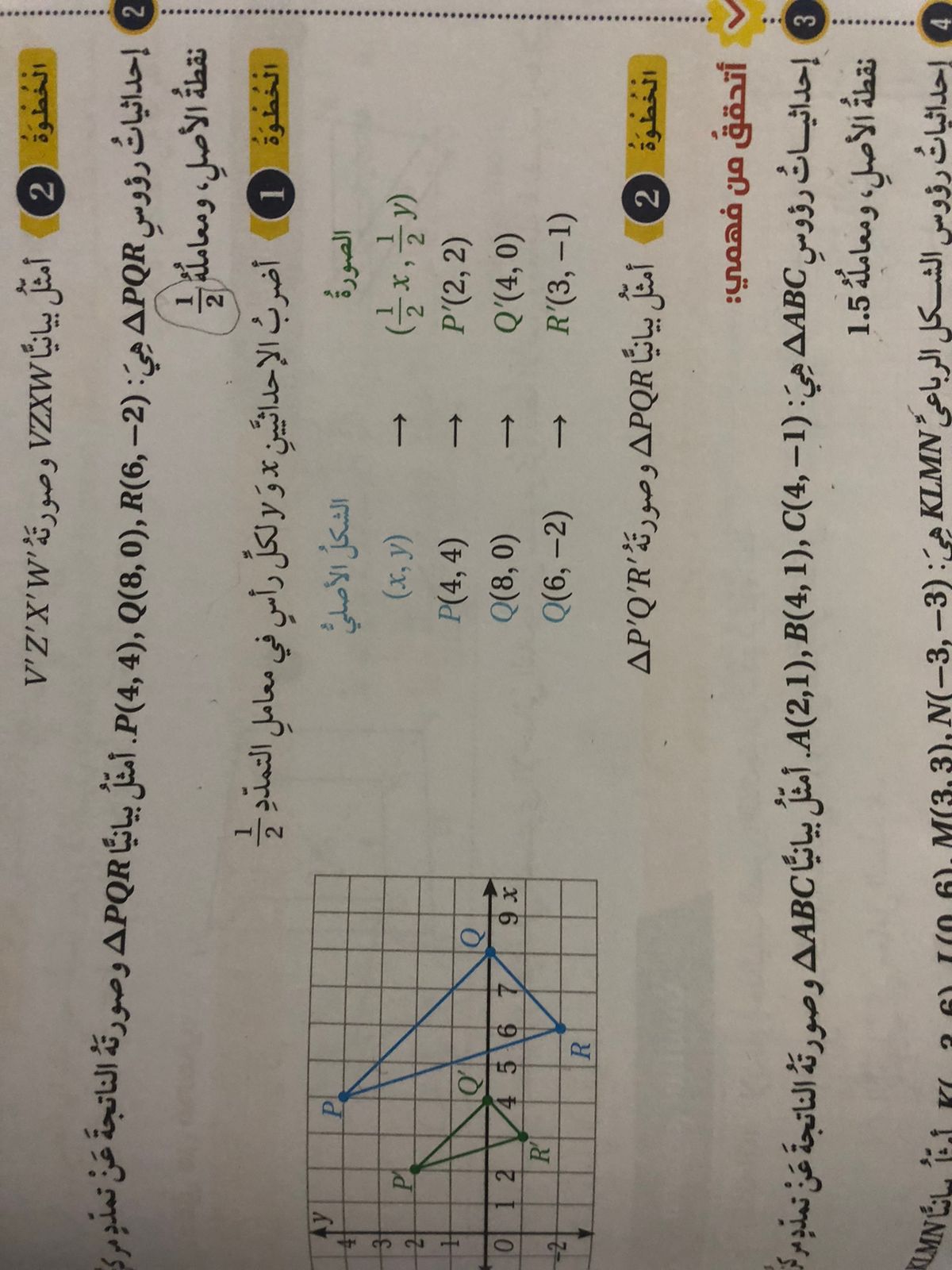 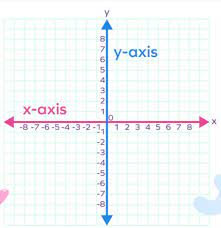 شكرا